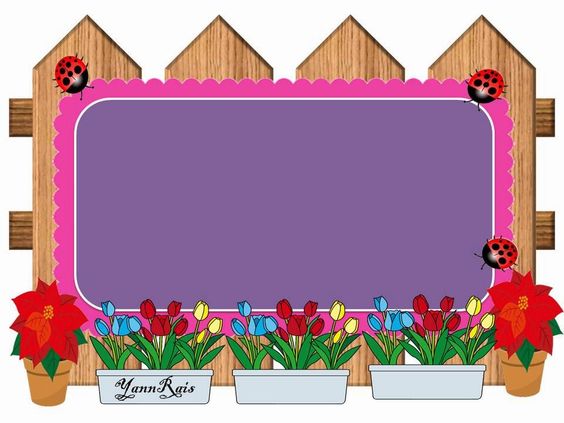 Bµi 125
uyªn – uyªt
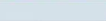 1. Lµm quen:
Bµi 125: uyªn – uyªt
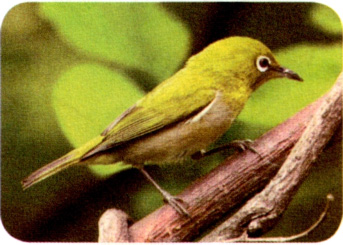 chim vµnh khuyªn
1. Lµm quen
Bµi 125: uyªn – uyªt
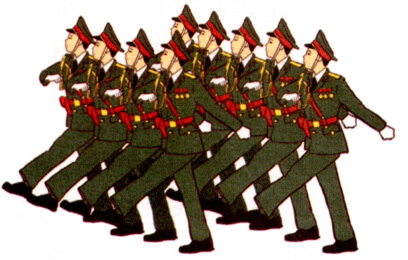 duyÖt binh
2. GhÐp ch÷ víi h×nh cho ®óng:
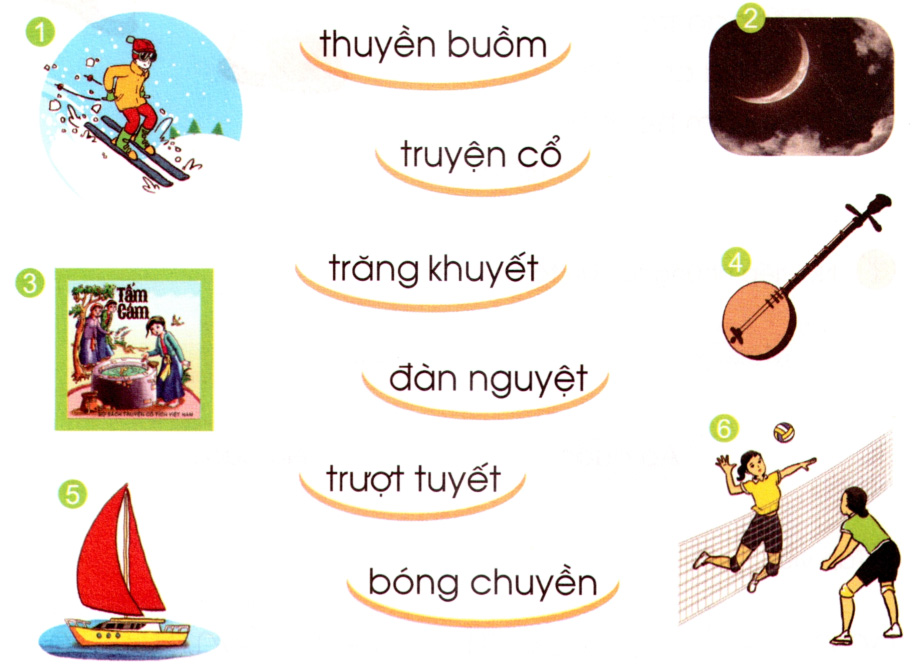 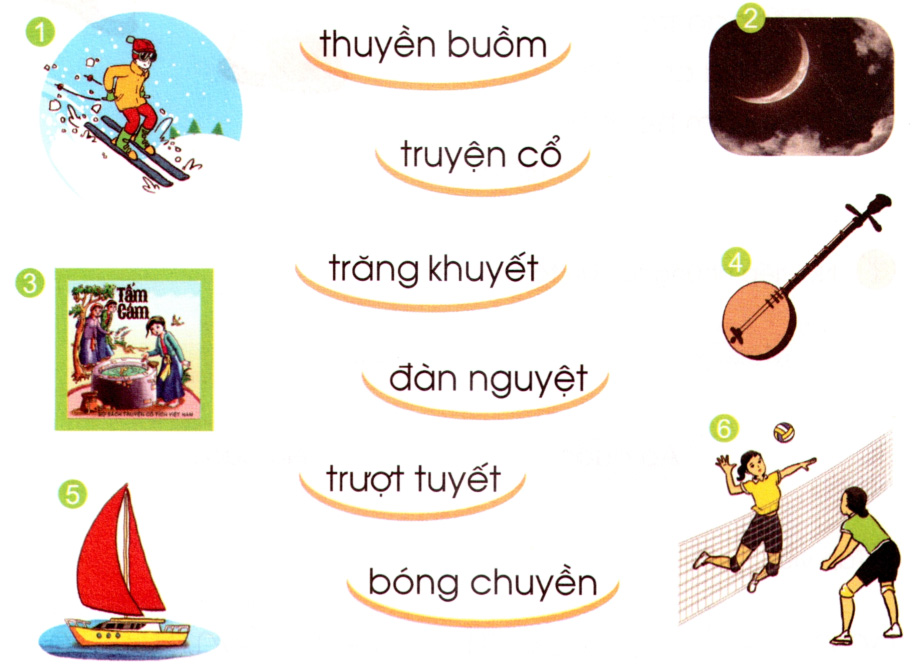 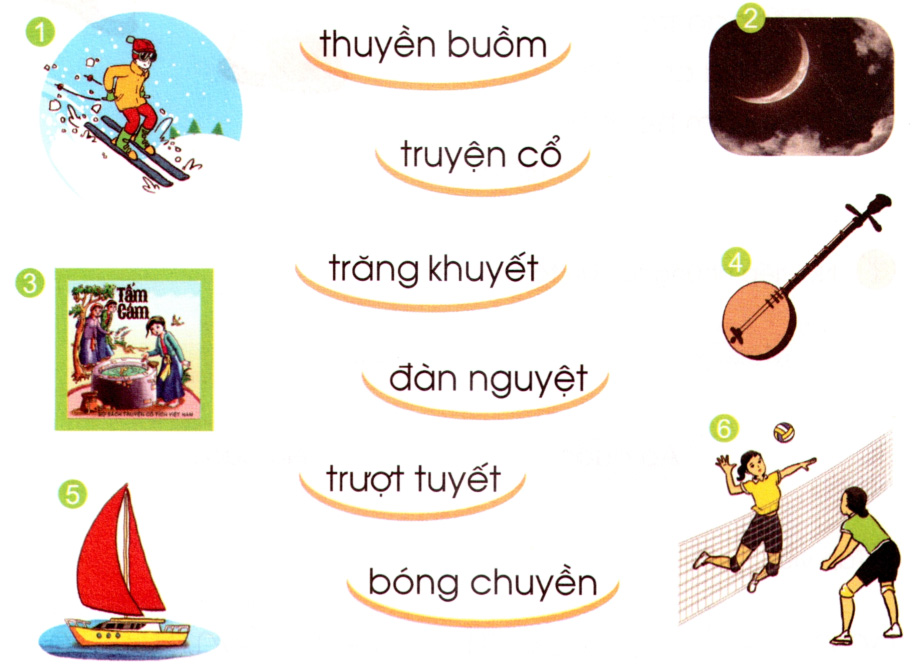 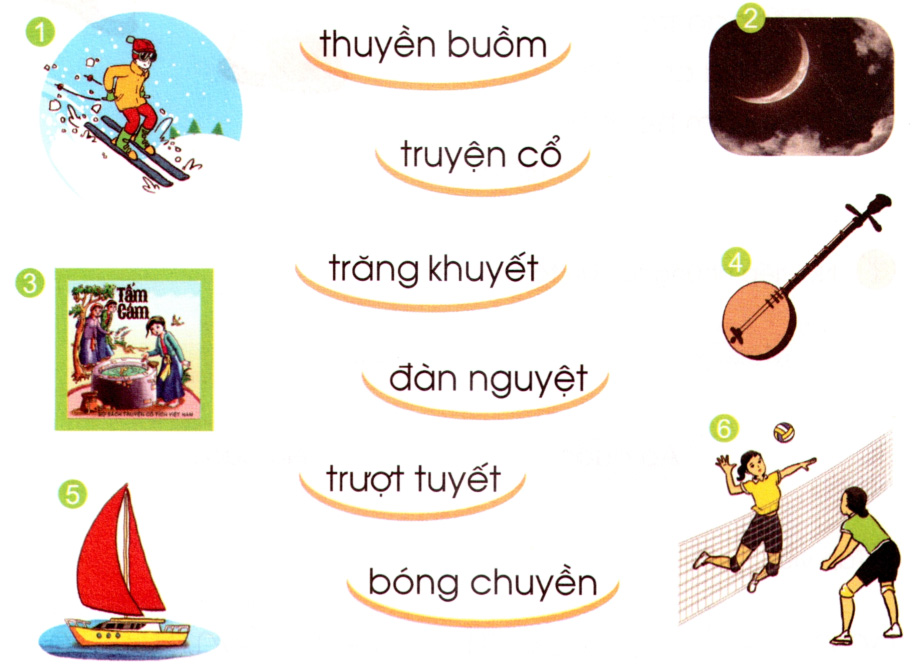 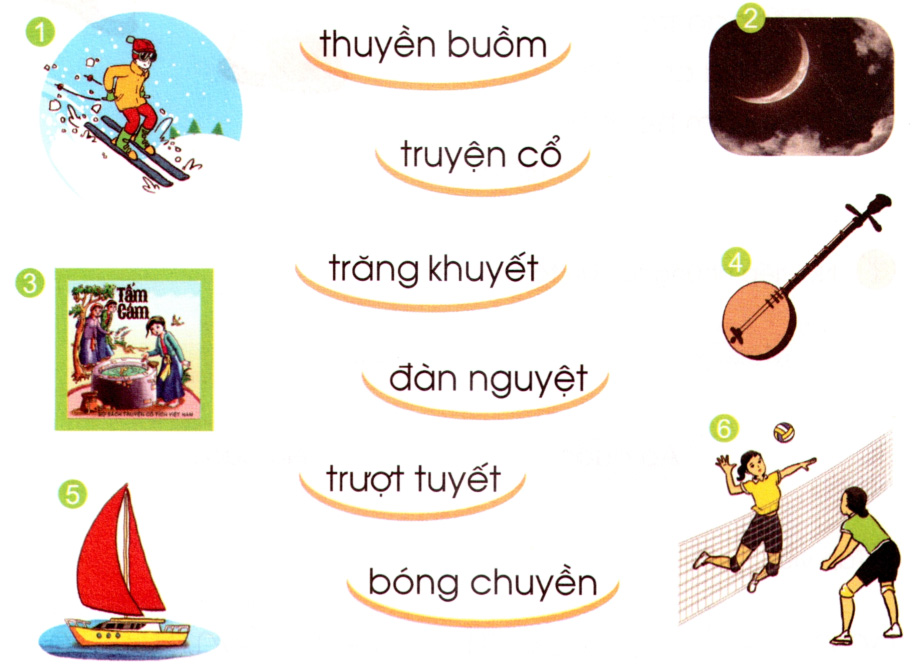 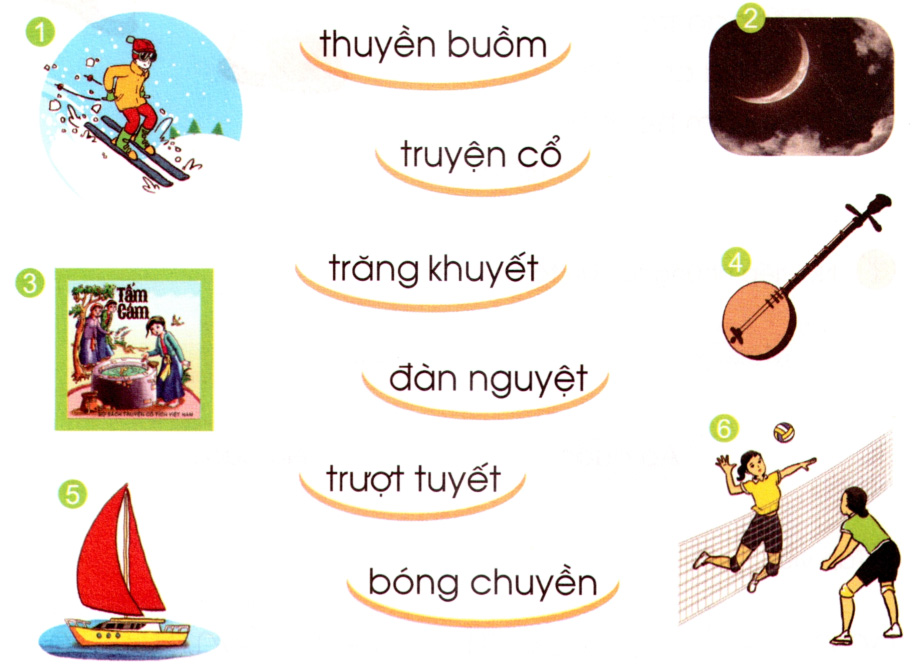 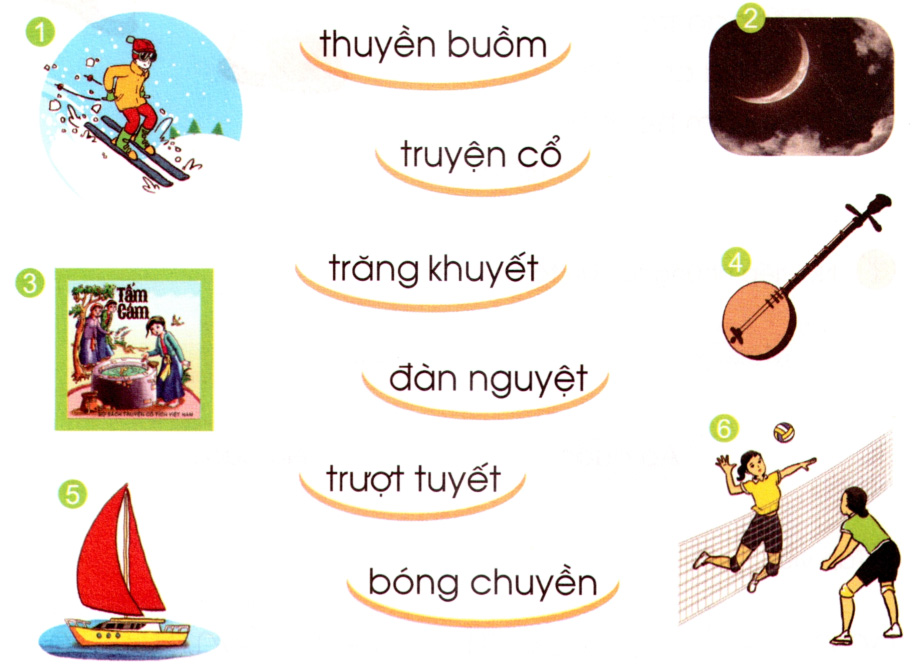 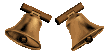 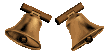 140
160
30
0
130
20
50
60
40
80
170
150
10
70
90
180
100
110
120
9
1
2
3
4
5
6
7
8
THẢO LUẬN NHÓM
VÇng tr¨ng khuyÕt
3. TËp ®äc:
Cã chiÕc thuyÒn lÇn ®Çu ra biÓn. Nã lu«n miÖng reo: “tuyÖt qu¸!”
	Buæi sím, mÆt trêi nh« lªn, nhuém hång mÆt biÓn. VÒ ®ªm, biÓn cµng huyÒn ¶o. M¶nh tr¨ng cong như lưìi liÒm gi÷a bÇu trêi sao.
	ThuyÒn kh«ng hiÓu con g× gÆm, lµm tr¨ng khuyÕt. B¸c tµu thuû b¶o: Tr¨ng ®i xa råi nªn ch¸u chØ thÊy ®ưîc mät phÇn. Nöa th¸ng n÷a, tr¨ng quay vÒ, ch¸u sÏ l¹i thÊy tr¨ng trßn.
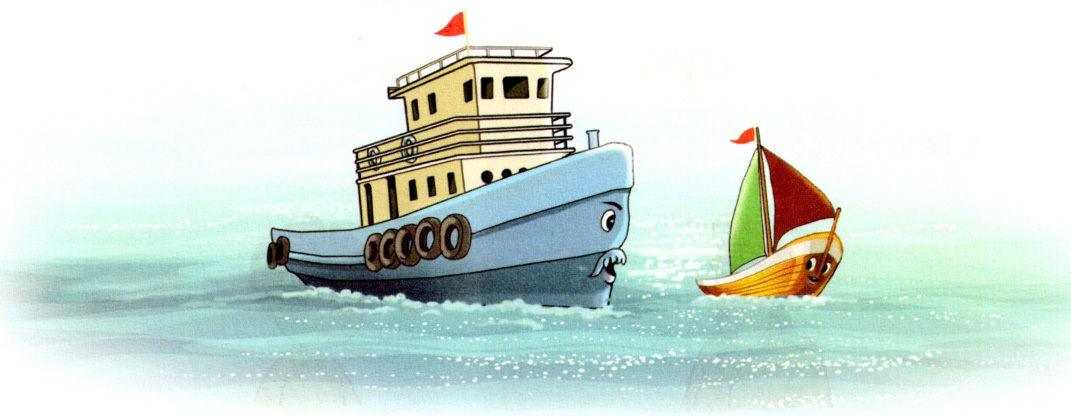 Nguyễn Hoàng
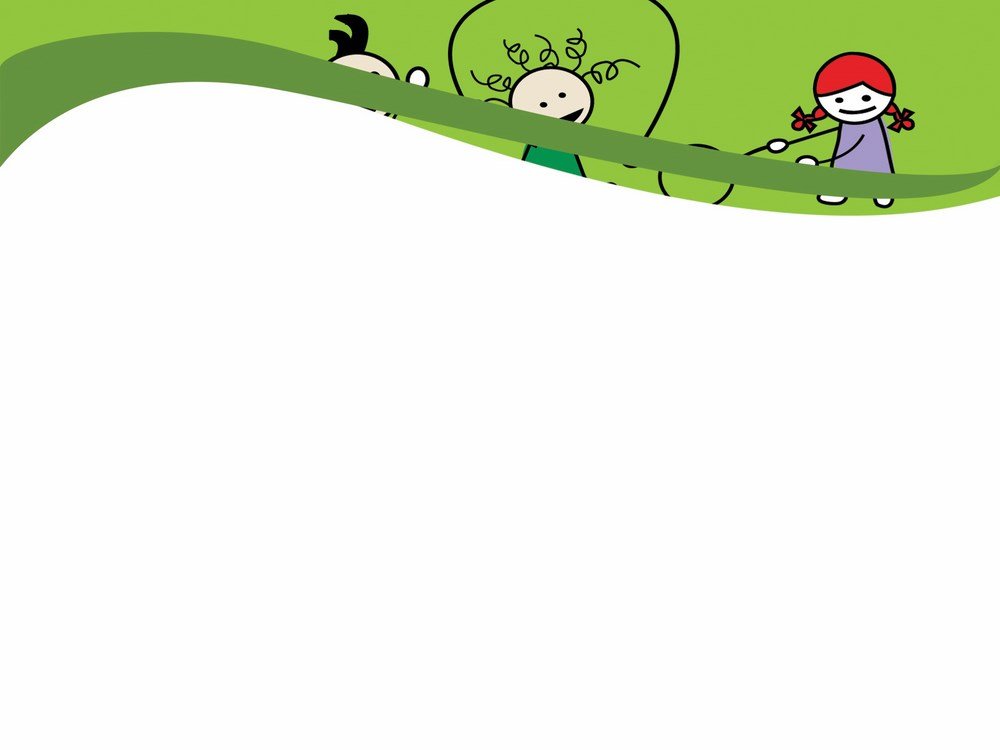 GhÐp ®óng
1. cong như lưỡi liÒm
a. ChiÕc thuyÒn
2. lÇn ®Çu ra biÓn
b. M¶nh tr¨ng
4. TËp viÕt
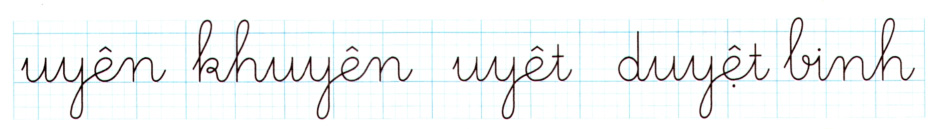 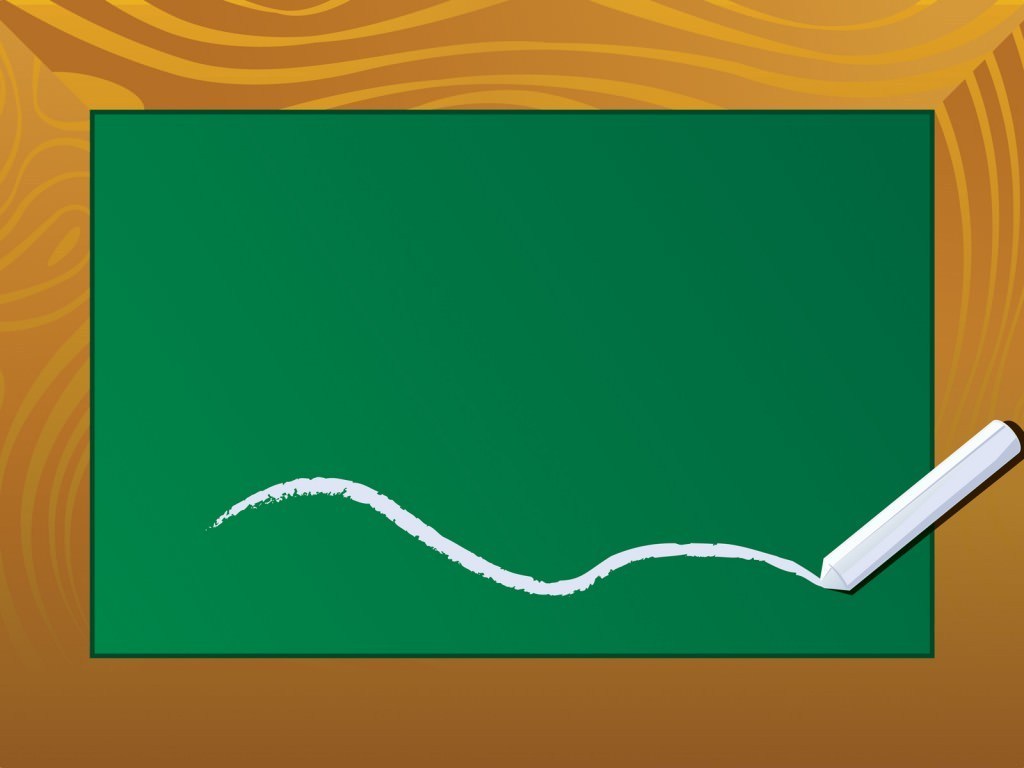 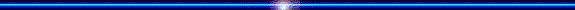 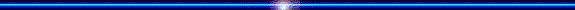 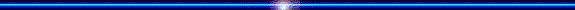 Câu hỏi
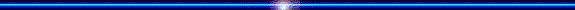 Gió làm gì để tảng đá xuống được biển?
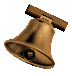 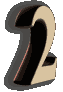 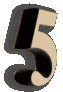 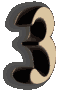 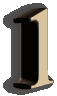 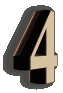 A. KhuyÕn khÝch
B. Riªng tư­
C. T×nh c¶m
D. V¾ng lÆng
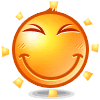 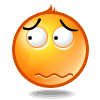 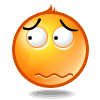 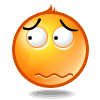